POVOLANIA
KUCHÁR
Kuchár Kamil v kuchyni,slávi svoje meniny.Vyzdobil aj tortu sladkú,pozval k sebe tetu Katku.
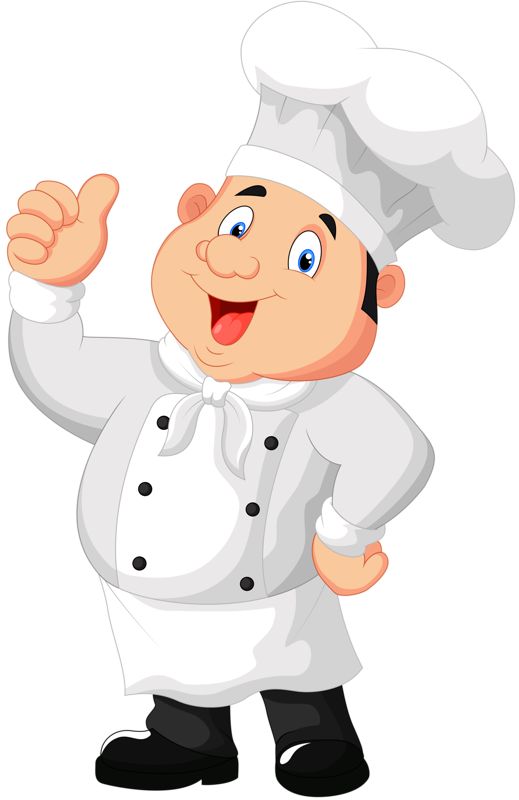 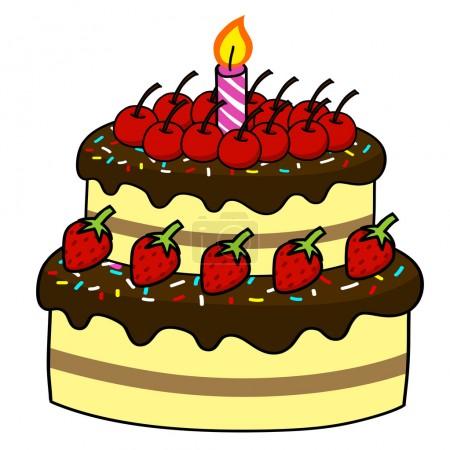 HASIČ
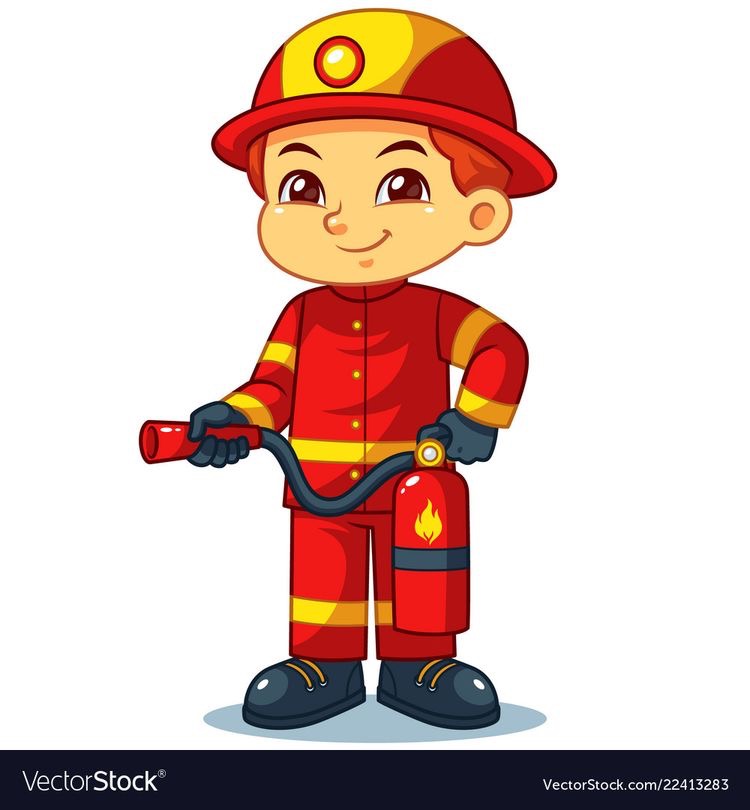 Hasič sa už hlási,každý oheň hasí.Kde je oheň veľkým pánom,uteká tam s vedrom, s lanom.
PEKÁR
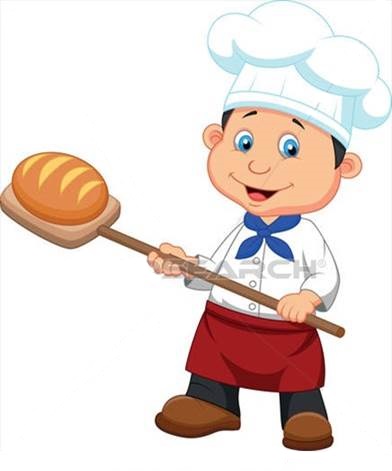 Ja som veľký chlapec,viem koláčik napiecť.Z piesočku a formičky,recept mám od mamičky.
POŠTÁR
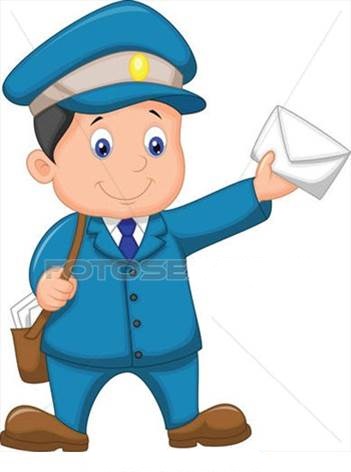 Poštár Peter poštu dáva,na pekára rukou máva.Prinesie nám balíky,hoci sú aj z Afriky.
UČITEĽKA
Kto pozná všetky písmená?Kto vie, čo ktoré znamená?Kto chodí do školy, aj keď je veľký?Sú to dobrí učitelia a pani učiteľky.
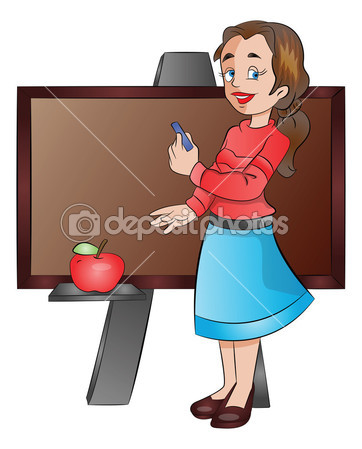 A
ZÁHRADNÍK
Šiel záhradník do záhrady s motykou,vykopal tam veľkú repu s koreňom.Nebola to veľká repa, bol to pór,zobral ho ten záhradníček babke von.
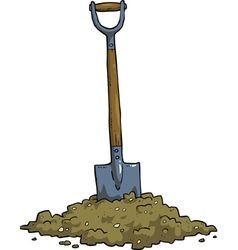 VOJAK
My sme smelí vojaci,šable, flinty máme.Mlieku, žemli, pečienkepokoja nedáme.Zajacov sa nebojíme,vrabcov rýchlo rozplašímea kto sa nás nebojí,tomu pokoj dáme.
UPRATOVAČKA
Naše tety upratovačky upratujú autá, hračky. Odpusťte náš neporiadok,  my vám dáme za to kvietok.
POLICAJT
Policajt rozum mať musí, riadi ľudí, autá, autobusy. Zlodejov vždy chytá hneď, je to policajt ako svet.
DOKTOR
Ochorela myška malá,doktora si zavolala.A pán doktor, múdra hlavasladké lieky myške dáva.Prišli zhora, prišli zdola,pozrieť myšku, či je chorá.Keď videli, zaplakali,s ťažkým srdcom odchádzali.Keď myšička vyzdravela,muzikantov zavolala.Muzikanti vyhrávali,všetky myšky tancovali.
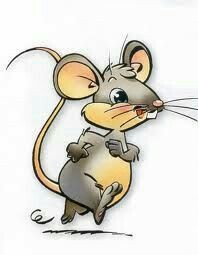 Kaderníčka, tá je super! Stará sa nám o vlásky. Spraví pekné účesy, lebo ich robí z lásky.
KADERNÍČKA
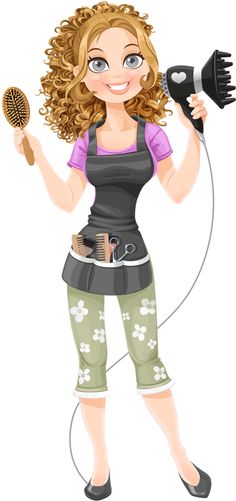 ČAŠNÍK
Pozdravia nás, privítajú , čašníci nás obsluhujú. Nápoj nám hneď prinesú, už aj jedlosem nesú.
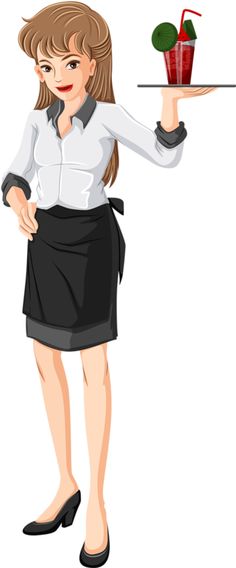 KOVÁČ
Jeden kováč koňa kuje,koľko klincov potrebuje?Povedz mi to ty:Jeden, dva, tri.
KOMINÁR
Kom, kom, kominárkedy si sa umýval? Včera večer, v sobotu,keď som nemal robotu.
Murár muruje  pekný domček, rado by tam bývalo dievčatko i chlapček.
MURÁR
Ďakujem za pozornosť 